CONGENITAL ANOMALIES OF EAR
ANATOMY
ANATOMY OF EAR
Both functionally and anatomically, it can be divided into three parts. 

External ear

Middle ear

Inner ear
External Ear
Portion external to the tympanic membrane. 
The Auricle 
elastic cartilage 
External Auditory Canal 
Lateral Portion –
cartilaginous 
containing ceruminous and sebaceous glands. 
Medial Portion- 
Bony
no skin appendages
comprises two-thirds of the total canal in adults
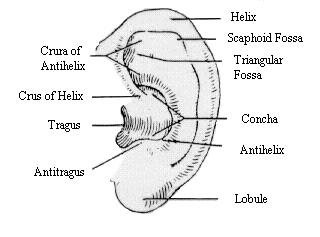 Middle Ear
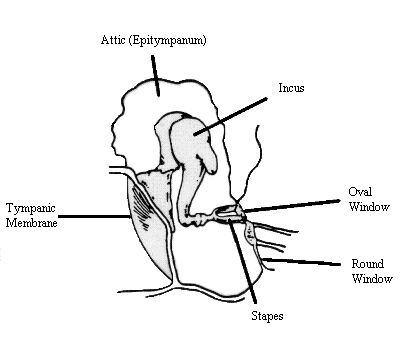 This is an air-containing                            space which communicates                        with the nasopharynx via
	 the eustachian tube. 
Normally sealed laterally                             by the tympanic
	membrane. 
Its function is to transmit                     and amplify sound waves from tympanic membrane to the stapes footplate
Middle Ear..
Tympanic membrane 
Ovoid
conical shape 
pars flaccida 
pars tensa.
Ossicles 
 involved in sound conduction 
Malleus
Incus
stapes
Inner Ear
consists of a fluid-filled labyrinth which functions to convert mechanical energy into neural impulses.


 labyrinth –two parts
Bony labyrinth
Membranous labyrinth
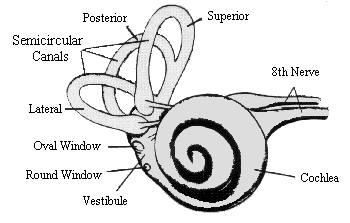 Inner Ear..
The bony labyrinth - three main divisions :

Vestibule - just medial to the oval window, and contains the utricle and the saccule, two organs of balance.

The Cochlea - a snail-shaped chamber anterior to the vestibule.It communicates with the middle ear via the round window.

The Semicircular Canals -detect angular acceleration. They consist of a superior, posterior and lateral, or horizontal canals
Inner Ear..
The bony labyrinth is subdivided into smaller compartments by the membranous labyrinth.

 Fluid surrounding the membranous labyrinth is called perilymph; fluid within is called endolymph.

Organ of Corti – lies in membranous labyrinth.
EMBRYOLOGY
Embryology of Ext. ear
Development of the 
	external ear begins 
	during the fourth week of gestation as six 
	mesenchymal 

Proliferations                                   enlarge to 
	form ridges known                                 as 	the                                               hillocks of His.
Embryology of Ext. ear..
These hillocks, which surround the first branchial                          groove or primitive                meatus, fuse to                         form the primitive                       auricle by the third                         month of gestation.    
The EAC develops                           from the first                          branchial groove beginning in the eighth week of gestation.
Embryology of Ext. ear..
Epithelial cells from the meatus proliferate forming a solid core of cells, known as the meatal plug. 
This solid core                                      will then                                          recanalize to                                      form the epithelial                              lined EAC, but not                                       until the sixth or                            seventh month                                       of gestation.
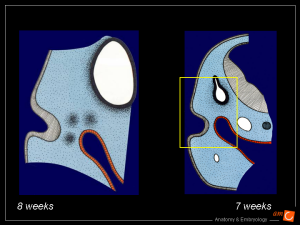 Congenital anomalies of Auricle
Anotia –total absence of auricle.
Microtia –pinna is rudimentary & 				malformed.
Protruding or Bat ears
Auricular appendages or Accessory auricles – contain a bar of elastic 				cartilage.
Congenital aural sinuses – commonly 		found in preauricular region.
Congenital anomalies of Auricle
Congenital aural fistulae – open 	superiorly in the floor of the EAM 	& inferiorly at the anterior border 	of SCM
Congenital syndromes ass. with microtia & deformities of pinna – 
Potter’s syndrome
Treacher Collins syndrome
Fraser syndrome
Otomandibular syndrome of Konigsmark
Branchio-otic dysplasia
Congenital anomalies of EAC
Congenital meatal atresia & stenosis
Can occur unilaterally or bilaterally
Usually accompained by auricular deformity.
Embryology of Middle ear
The core of cells forming meatal plug, migrates medially toward the outgrowth of the first branchial pouch, which will eventually form the middle ear cleft.  
The meatal plug                    contacts the                            middle ear cleft                             by the ninth            week of gestation.
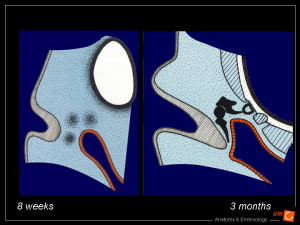 Embryology of Middle Ear..
Ossicular development begins in the fourth week and, at this time, the malleus and incus appear as a fused mass.

  Separation into two distinct ossicles typically occurs by the eighth week of gestation.
Embryology of Middle Ear..
The first branchial arch, Meckel’s cartilage, contributes to the development of the head and neck of the malleus and the body and short process of the incus.
Embryology of Middle Ear..
The second branchial arch, Reichert’s cartilage, leads to the development of the manubrium of the malleus, the long process of the incus and the stapes suprastructure. 

 By the sixteenth week of gestation, the ossicles are of adult size.
Congenital anomalies of Ext. & Middle Ear
External & middle ear abnormalities are generally associated and classified into 3 types
Type 1 (mild) – 
Auricle is normal
EAC is small or atretic
Tympanic cavity is normal or small
Middle ear structures show minor deformities
Congenital anomalies of Ext. & Middle Ear
Type 2 (medium) –
Pinna is rarely normal
EAC is aplastic
Middle ear cavity is reduced in size
Malleus & incus are deformed & fixed
Facial nerve always takes an abnormal course
Congenital anomalies of Ext. & Middle Ear
Type 3 (severe) – 
Pinna is severely malformed or absent
EAC is absent
Tympanic cavity is either very small or missing
Associated inner ear deformities
More commonly encountered as part of craniofacial syndromes
Embryology of Inner Ear
Inner ear development from the otic placode begins during the third week of gestation. 

 Invagination of the otic placode to form the otic vesicle is apparent by week four, and by the sixth week the semicircular canals have taken shape.
Embryology of Inner Ear..
The utricle and saccule have formed by the eighth week

 The three Semi circular canals appear as outpouchings from posterior part of the vestibule
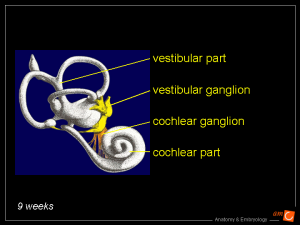 Embryology of Inner Ear..
The membranous labyrinth is entirely developed by fifteen weeks gestation and ossification of the surrounding otic capsule is complete by twenty-three weeks gestation.
Development of the cochlea begins during the seventh week, and by week twelve the complete two and a half turns have formed.
Congenital anomalies of Inner Ear
Aplasia – as a result of genetic factors or toxic influence caused by certain forms of maternal illness during first trimester
Michel type – complete failure of inner ear development.
Mondini type – incomplete development of the bony &membranous labyrinth.
Scheibe type – cochleocaccular aplasia
Alexander type – mambranous cichlear aplasia.
Congenital anomalies of Inner Ear
Abiotrophy – degeneration of parts of the auditory apparatus .
Essentially ectodermal – of the cochlear duct or scala media e.g. Waardenburg’s syndrome, Cogan syndrome
Essentially mesodermal – of the sensory end organs e.g.Alport’s syndrome, Marfan’s syndrome 
Essentially neuroectodermal – of the nerve element e.g.von Recklinghausen’s syndrome.
Conditions displaying middle &inner ear abnormalities
Treacher Collins syndrome
Apert’s syndrome
Klippel Feil syndrome
Turner syndrome
Patau syndrome
Edward’s syndrome
Down’s syndrome
Pierre Robin syndrome